The Costs and Consequences of Teen Childbearing
Katy Suellentrop
August 17, 2010
[Speaker Notes: Spend the next few minutes talking about the costs and consequences of teen childbearing.  I’ll ask you to consider two groups that can be impacted, the teen mother herself and the children of teen mothers.]
Still Work to Do
Three in ten girls get pregnant once before they turn 20 
One-quarter of teen parents have a second child before they turn 20
Disparities (over 50% of Latinas and African Americans)
Higher teen pregnancy and birth rates than comparable countries
[Speaker Notes: As the earlier presentations have discussed, despite great progress made in reducing the high rates of teen pregnancy and childbearing, there is still a lot of work left to do.  
 
Having 2nd child  as a teen can further impede their ability to finish school or keep a job, and to escape poverty]
Consequences for Children
Compared to children born to older mothers (20-21 years old), children born to teen moms are more likely to:
drop out of high school.
become teen parents.
use Medicaid and CHIP.
experience abuse/neglect.
enter the foster care system.
end up in prison (sons).
be raised in single parent families.

Source: Hoffman, S.D., (2006) By the Numbers: The Public Costs of Adolescent Childbearing. 
The National Campaign to Prevent Teen Pregnancy: Washington, DC.
[Speaker Notes: Many times the cost and the consequences focus on the challenge to the teen parent themselves, but research documents that there are important consequences for the children born to teen parents.  

In fact, TP connects to many other social issues including poverty, education, and child welfare to name a few. 

Repeat cycle
Children of teen parents are more likely to repeat the cycle.
The daughters of teen mothers are three times more likely to become teen mothers themselves when compared to others who had a child at age 20-21.]
Consequences for Children
Lower scores on measures of kindergarten readiness
Lower vocabulary, math, and reading scores
Greater risk of being born at low birth weight



Source:  Terry-Humen, E., Manlove,  J., and Moore, KA., (2005). Playing Catch-Up: How Children Born to Teen 
Mothers Fare,  The National Campaign to Prevent Teen Pregnancy: Washington, DC
Connection with Poverty
A child born to a teen mother who has not finished high school and is not married is nine times more likely to be poor than a child born to an adult who has finished high school and is married.
What if the national teen birth rate had not declined 30%  between 1991 and 2002?  In 2002, 460,000 more young children would have been living in poverty.



Source: Analysis of U.S. Congress, Ways and Means Committee-Democrats (2004).  Steep Decline in Teen Birth Rate 
Significantly Responsible for Reducing Child Poverty and Single-Parent Families. (Issue Brief, April 23, 2004). Washington, DC.
[Speaker Notes: Cause and consequence

What are the chances of a child growing up in poverty if: 

Mother gave birth as a teen
Parents were unmarried when child was born
Mother did not receive h.s. diploma or GED

27% if one
42% if two 
64% if three
None – 7%

460,000 more young children in poverty in 2002,

700,000 more young children living with single mothers in 2002]
Consequences for Education
Overall 34% of women who have a birth as a teen do not attain a diploma or GED by age 22 compared to 6% of women who do not have a teen birth
This bar chart shows the percent of teen mothers who attain a diploma or GED by age 22, depending on their age at the birth of this child; 43% of teens who gave birth before age 18 had neither compared to 27% of teens who gave birth at age 18 or 19
Source: Perper, K., Peterson, K., & Manlove, J., Diploma Attachment Among Teen Mothers, 2010. Child Trends, Fact Sheet: Washington, DC. Retrieved March, 2010 from http://www.childtrends.org/Files//Child_Trends-2010_01_22_FS_DiplomaAttainment.pdf
[Speaker Notes: Pregnancy and parenthood is a leading cause of school dropout among teen girls.
Less than 2% of mothers who have children before age 18 have a college degree by age 30.
Teens who have dropped out of school are more likely to become pregnant and have a child than their peers who stay in school.
61% of community college students who have children after enrolling don’t finish their education, which is 65% higher than the rate for those who don’t have children.

This disparity in education, not surprisingly, in turn affects income and poverty. In fact, over the past 20 years the median income for college graduates has increased 19 percent while the median income for high school dropouts has de-creased 28 percent.]
Connection with Child Welfare
Almost one-half of girls in foster care become pregnant by age 19.
Compared to mothers age 20-21, young teen mothers were 2.2 times more likely have a child placed in foster care during the first 5 years after a birth.
 Delaying age of birth from 17 or earlier to age 20-21 would reduce the overall foster care placement rate by 8% percent.





Source: Hoffman, S.D., (2006) By the Numbers: The Public Costs of Adolescent Childbearing. 
The National Campaign to Prevent Teen Pregnancy: Washington, DC.
[Speaker Notes: Young teen mothers = 17 and younger

the incidence of abuse and neglect by almost 11%]
Public Sector Costs
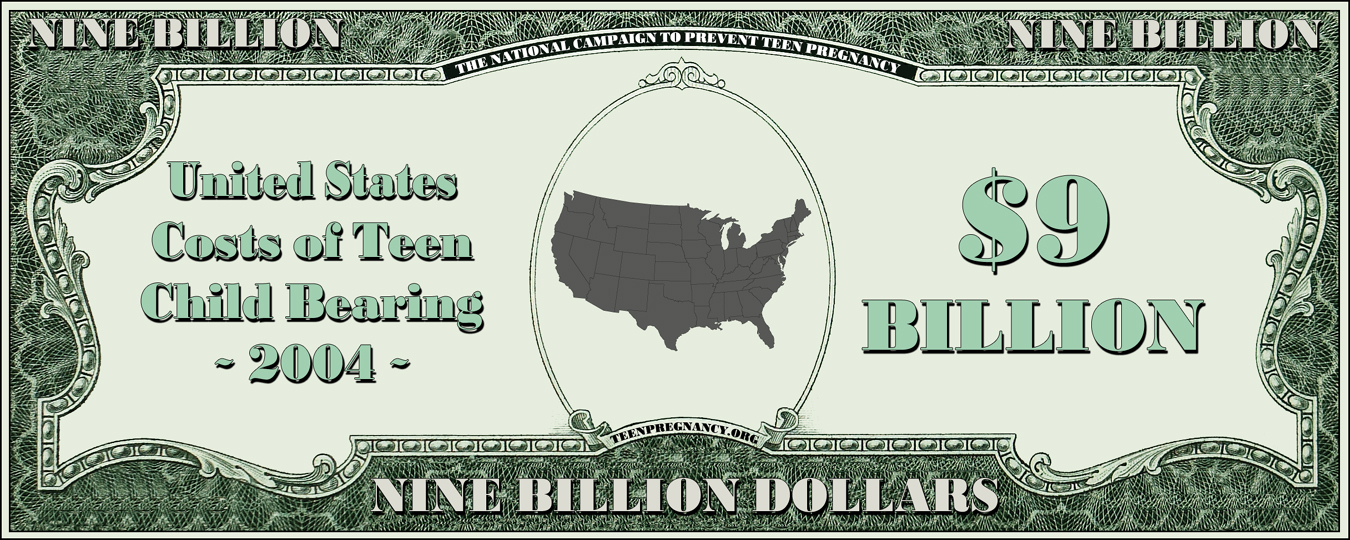 [Speaker Notes: Total cost breakdown is $8.6 billion for 17 and younger and $0.5 billion for 18-19 year olds.
Average annual public sector cost associated with a child born to a mother aged 17 and younger is $4,080.]
Methods
National data from Kids Having Kids (Maynard 1996) and Kids Having Kids: Revised Edition (Maynard and Hoffman)
Measure costs over the first 15 years following a birth – assume a steady state analysis
Annual costs incurred in 2004
[Speaker Notes: Gross impact analyses are based on models controlling only for mother’s age at first birth; net impact analyses control for the full set of available controls
Specifics are available in the By The Numbers report on the methodology for each type of cost.]
Methods (cont.)
State costs are derived from national costs
Account for the state’s share of teen births, the per client cost (relative to the national average), and utilization rates (relative to the national average)
State specific income and sales tax structure
[Speaker Notes: The state costs were calculated by adjusting the national figure depending on the number of teen births in a state and the particulars of each state’s respective tax and spending programs that would cause a larger or smaller cost number than just being dependent on the teen births alone.  More specifically, it uses 3 terms: 1) the state share of the teen births; 2) the per client cost of a particular program relative to the national average; and 3) the utilization rate for a particular program relative to the national average, scaled relative to the state’s share of teen births.  If a state had cost and enrollment rates equal to the national average, the state costs would be strictly proportional to the share of teen births in that state. 
For the tax calculation, the state specific methodology accounts for the state specific income and sales tax structure and accounts for the fact that some states don’t have income or sales tax
More information on the specific sources used to document these various costs are available in Appendix 8 of the by the numbers report.]
National Costs
Most of the costs of teen childbearing are associated with negative consequences for the children of teen mothers and include:
$1.9 billion for increased public health care costs
$2.3 billion for increased child welfare costs
$2.1 billion for increased costs for state prison systems (among adult sons of teen mothers)
$2.9 billion in lost tax revenue due to lower taxes paid by the children of teen mothers over their own adult lifetimes.


Source: Hoffman, S.D., (2006) By the Numbers: The Public Costs of Adolescent Childbearing. 
The National Campaign to Prevent Teen Pregnancy: Washington, DC.
National Savings
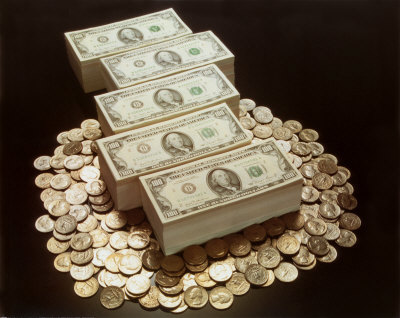 The one-third decline in the nation’s teen birth rate between 1991 and 2004 resulted in saving taxpayers an estimated $6.7 billion in 2004 alone.
State Specific Costs
Average cost associated with a child born to a teen mother ranges from $7,836 in Vermont to $2,997 in Texas.
Cost savings in 2004 range from $5 million in Wyoming to $1.1 Billion in CA.
More detailed information available in the report and at http://www.thenationalcampaign.org/costs
Challenges and Limitations
How to attribute poorer outcomes – circumstances before or after the birth
The bar chart shows the distribution of teens by family income as a percent of poverty for teens who had a teen birth and those who didn’t; 28% of teens who had a birth as a teen were living at <100% of the federal poverty threshold compared to 16% of all teens
[Speaker Notes: A major challenge in documenting the costs and consequences of teenage childbearing is how to determine how much of the poorer outcome is due to the circumstances of the mother before the birth that she will subsequently bring with her into motherhood versus the consequences of the birth itself. While teen childbearing is a widespread issue, disadvantaged youth are at greater risk of having a teen birth and their children are subsequently at greater risk of poorer outcomes regardless of the age of the mother.  Could lead to an overstatement of the consequences due to the age of the mother and an overstatement of what could be accomplished with a delay in the birth.  


Research in the last decade or so suggests that initial reports of the consequences of teen childbearing (in the late 1980s and early 1990s) drastically overstated the problem.  Research in the mid 1990s then used new techniques such as comparing the outcomes of sisters (one of whom had a teen birth and one who didn’t), and the outcomes of teens who had a miscarriage versus those who did not to try to get at some of these background characteristics that we might not be able to fully control for in a model.  Indeed, these analyses suggested that earlier analyses tended to overstate the issue.  The majority of the results that I have presented today are based on an analysis conducted in 2006 by Dr. Saul Hoffman comparing the outcomes of women who had a birth as a teen and those who had a birth at age 20-21; this builds on an book edited by Dr. Rebecca Maynard]
“Reduction of early parenthood will not eliminate the powerful effects of growing up in poverty and disadvantage.  But it represents a potentially productive strategy for widening the pathways out of poverty, or at the very least, not compounding the handicaps imposed by social disadvantage.”




Source: Hoffman, S.D., (1998) Teenage Childbearing Is Not So Bad After All…Or Is It? A Review of the Literature. 
Family Planning Perspectives, 30(5): 236-239;243.
What can be Done
Invest in evidence-based programs 
Intensify efforts with vulnerable youth/populations with high rates.
Enlist parents, media, faith community, business,  judges, and others to help.
Thank-you!
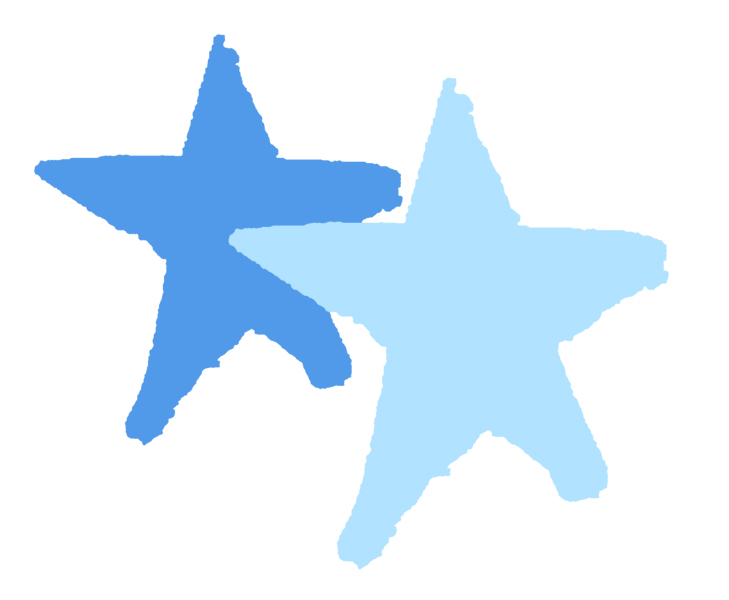 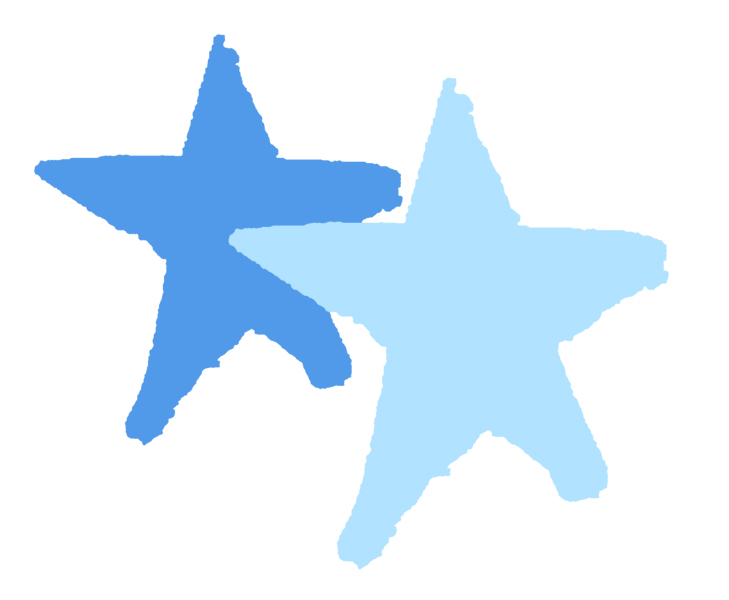 For more information:
Visit our website:  
http://www.TheNationalCampaign.org
Sign up for e-gram updates!